Cibercrimen
Fenómeno delictivo en expansión
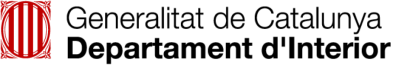 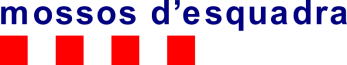 2
Cibercrimen

2021
Cifras Delitos Tecnológicos
Cifra NEGRA del Cibercrimen
2020: Pandemia Covid-19
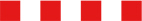 3
Nuevo paradigma de la Seguridad Pública

Consecuencias digitales de la pandemia: aceleración y más dependencia de las TIC 
Dependencia   Vulnerabilidad
Detrás de la Tecnología están las personas que sufren las consecuencias

Migración del Crimen Organizado (y también del Crimen habitual) a Internet

Ejemplo:  https://elpais.com/tecnologia/transformacion-digital/2021-09-25/la-mafia-italiana-se-pasa-al-cibercrimen-desde-tenerife.html  (25/09/21)

Ejemplo: https://www.lavanguardia.com/vida/20211011/7781657/boom-cibercrimen-delitos-informaticos-redes-internet.html  (11/10/21)
Cibercrimen

2021
Evolución del crimen tradicional
¿Impunidad?
DELINCUENCIA
El cibercrimen crece un 40% pero sólo se detiene al 5% de sus autores
V u


Estas estafas han aumentado un 40%, lo que no ocurre con ningún otro delito
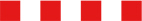 La Vanguardia 11/10/21
4
Constante evolución del Cibercrimen (más relevantes)
Ransomware
Doble extorsión (exfiltración de datos previa a la encriptación)
Consecuencias (coste, reputación, beneficio, pérdida clientes, inactividad, etc)
Afectación masiva de la infraestructura tecnológica (inutilización)
Robo de Datos y posterior chantaje, venta, puja o difusión  (Cloud Computing)
Usurpación de la identidad virtual en perfiles de redes sociales o programas de mensajería instantánea pero con consecuencias en el mundo real.
Dark Web: Gran escaparate de productos y servicios ilegales al alcance de todos.
Estafas adaptadas a las Criptodivisas (la perenne Ingeniería Social)
Contenidos de Explotación Sexual Infantil 

Y lo que está por llegar … 
Inteligencia Artificial aplicada al Cibercrimen (Fake News, Estafa del Falso CEO, …)
Informática Cuántica  potencia de cálculo 
Redes móviles 5G i la futura 6G  velocidades de transmisión
Prestaciones al servicio del usuario final,  ¿y del Cibercrimen?
Cibercrimen

2021
Tendencias del Cibercrimen
Evolución de las especies (C. Darwin, 1859):

 No sobreviven las especies más fuertes o más inteligentes, sobreviven las que mejor se adaptan.
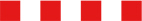 5
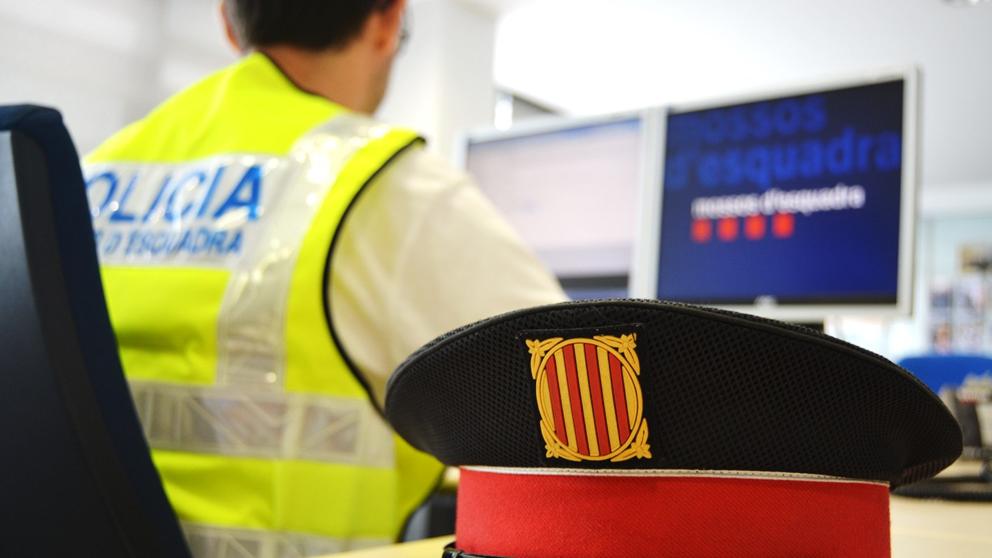 Cibercrimen

2021
Dudas y despedida
Albert Alvarez Fontanet

Unidad Central de Delitos Informáticos
División de Investigación Criminal

albert.alvarez@gencat.cat
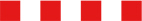